Родительское собрание»
 За круглым столом» 
«Использование инновационных технологий 
в ДОУ»
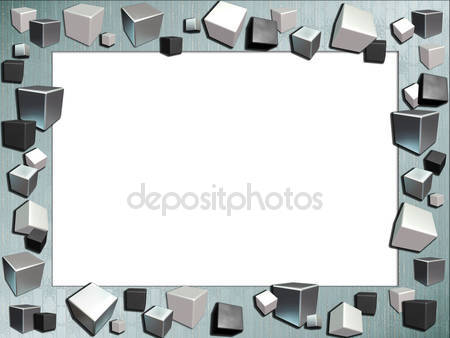 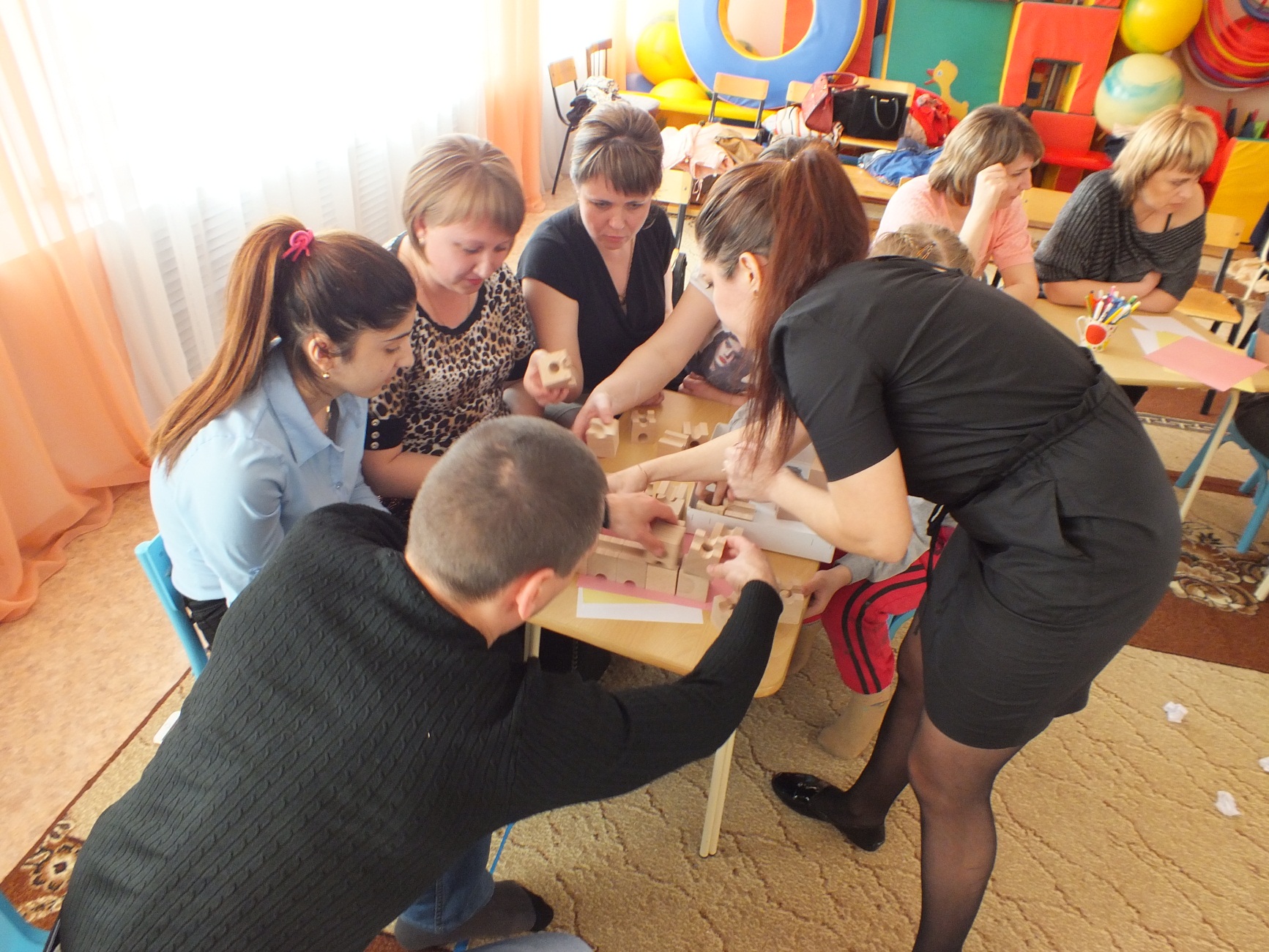 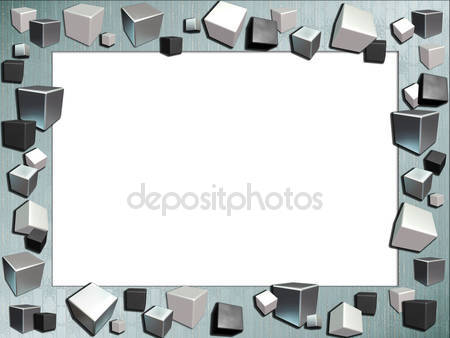 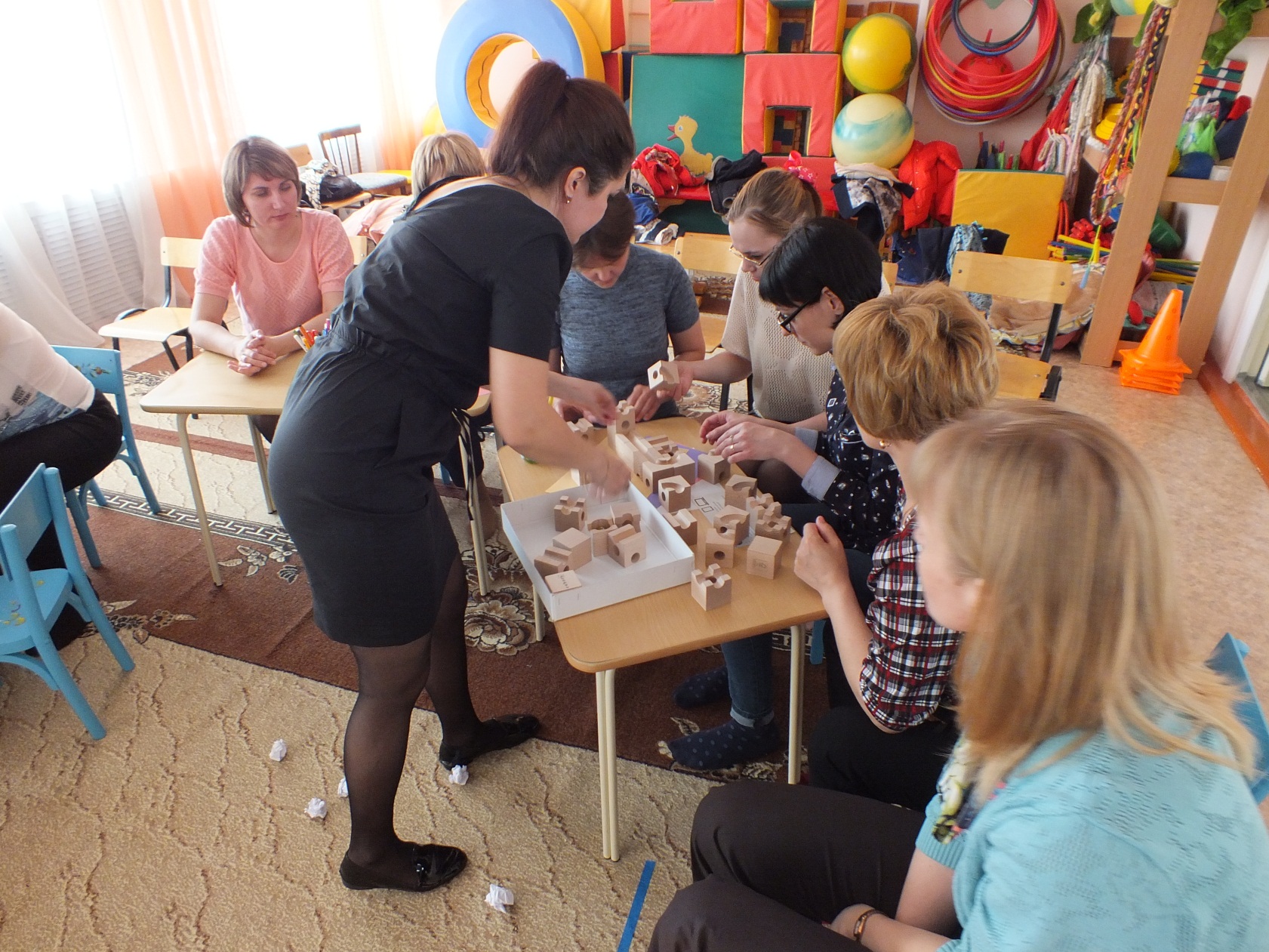 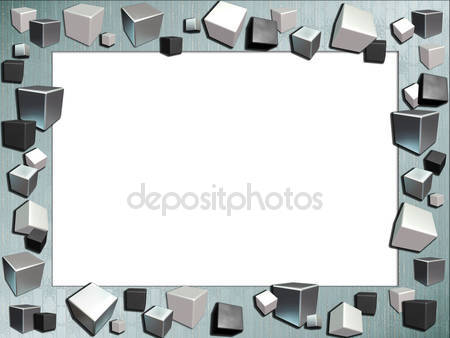 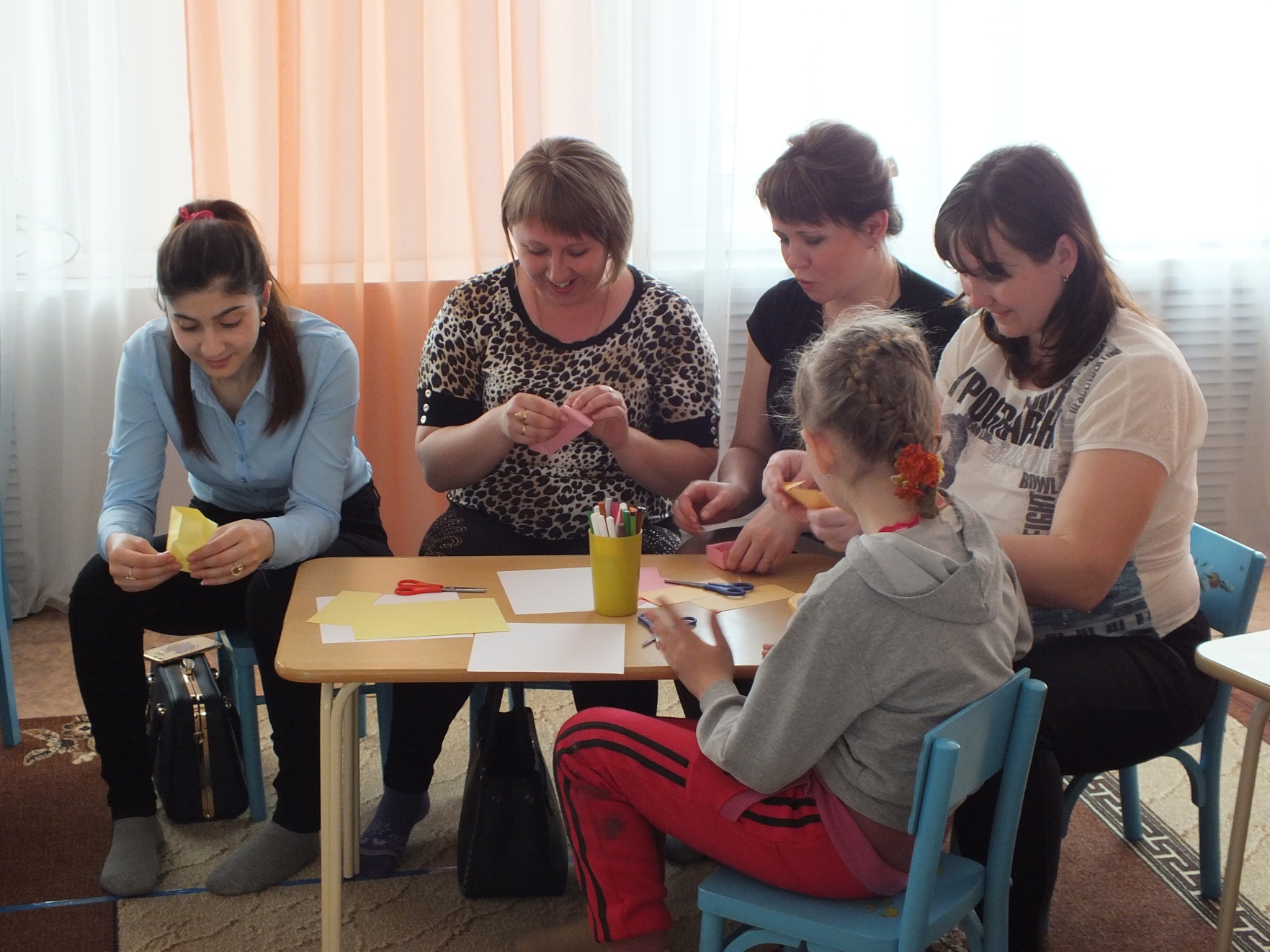 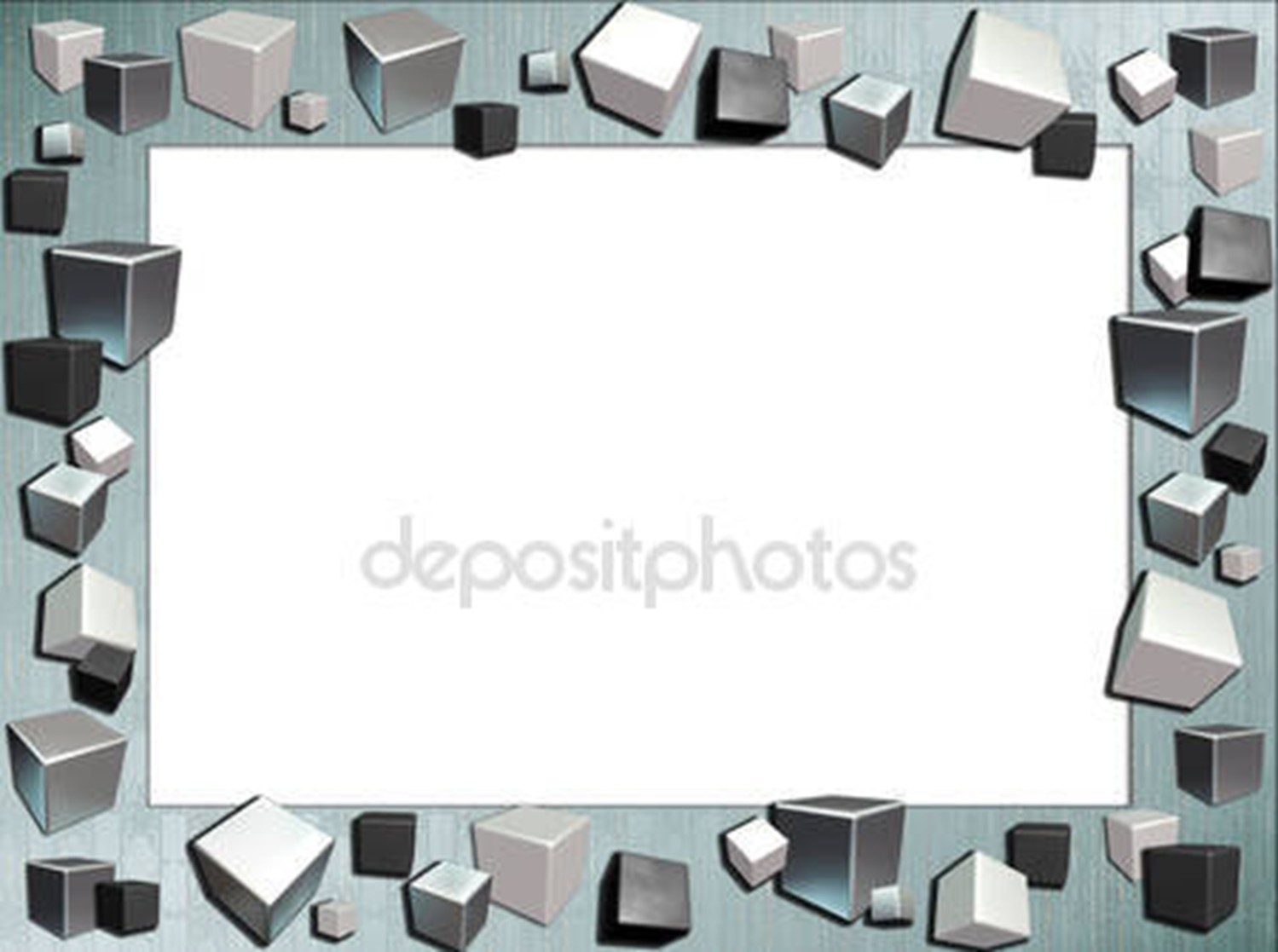 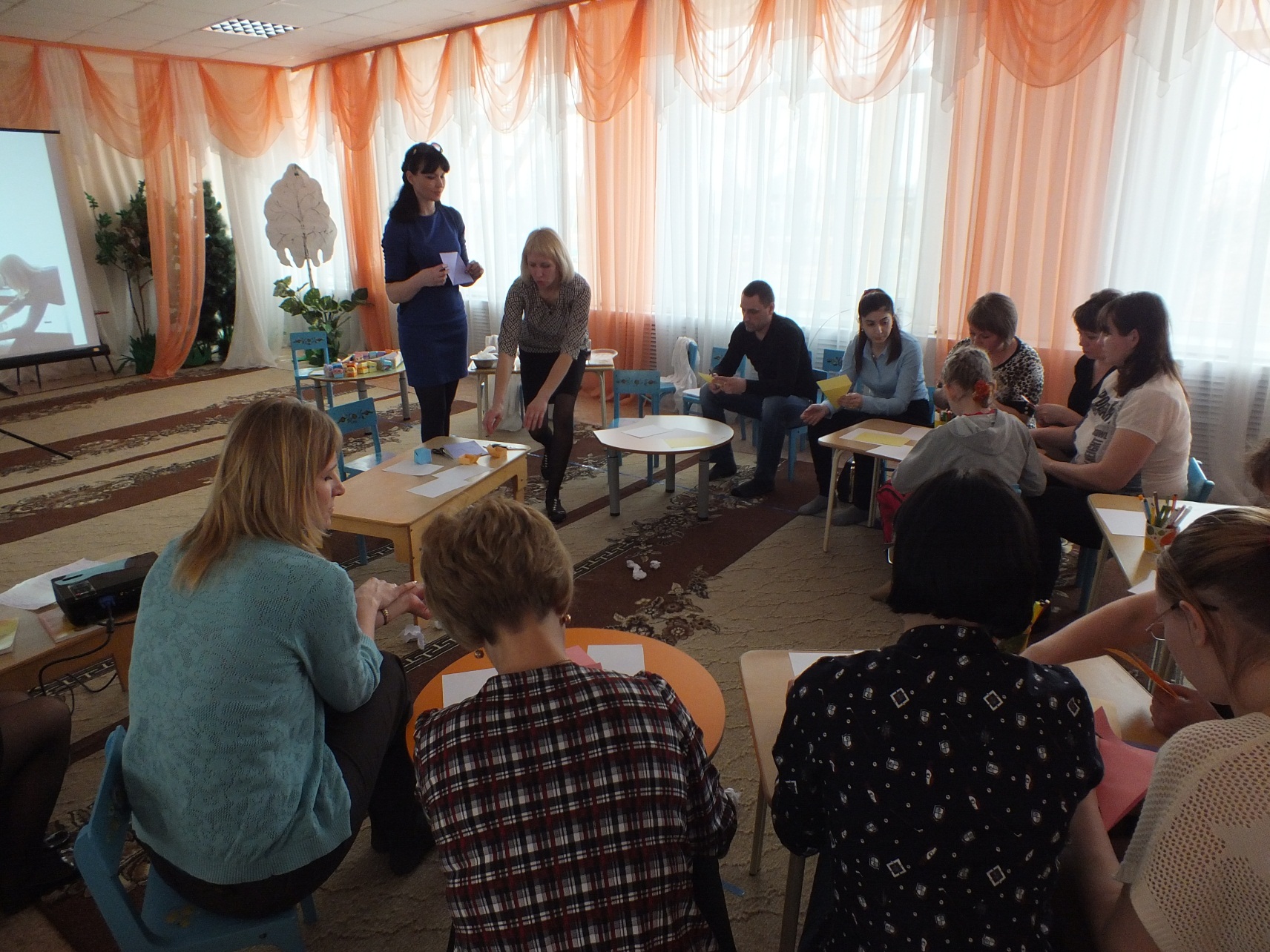 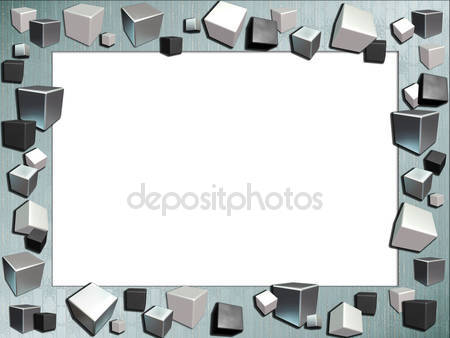 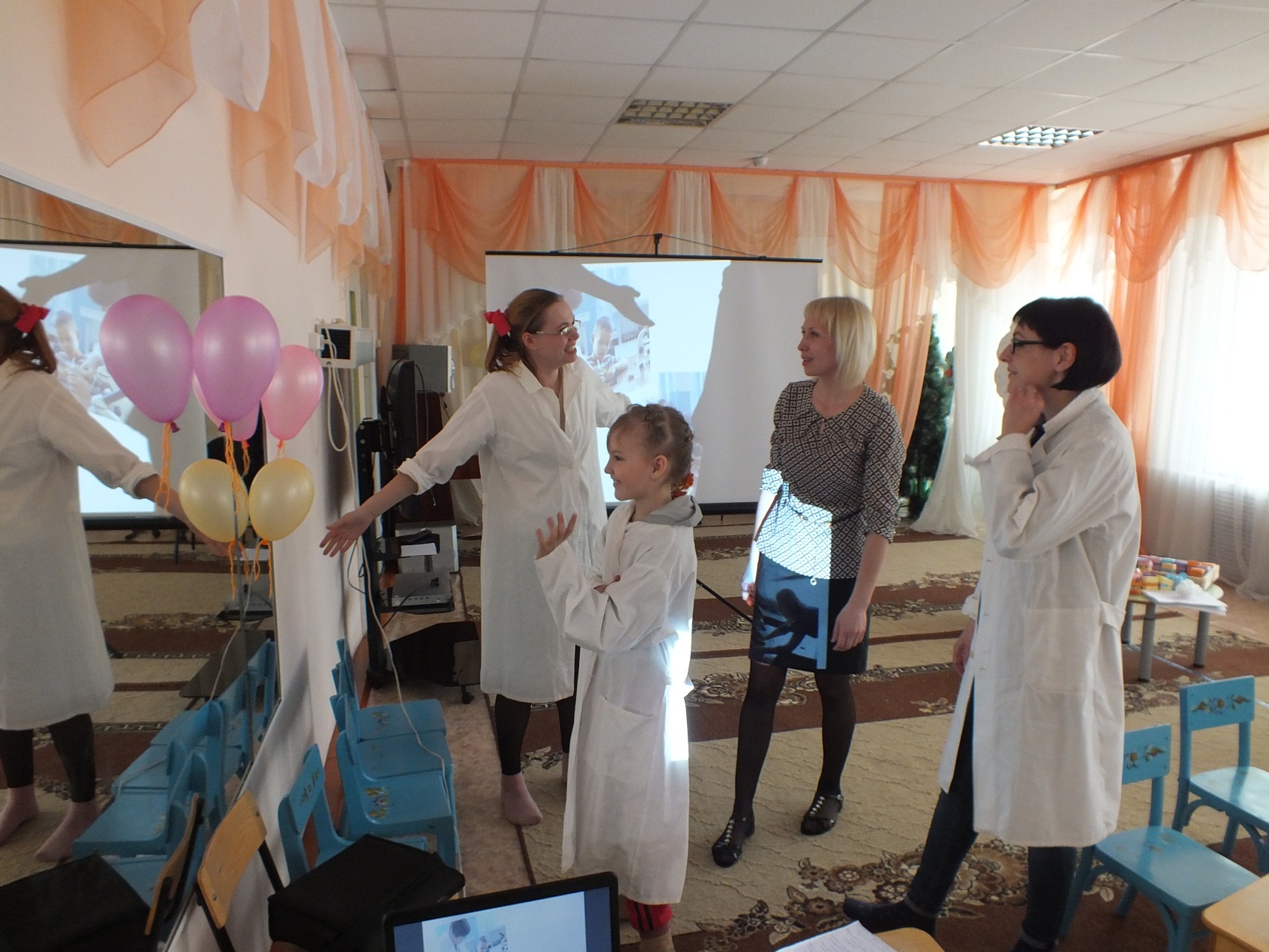 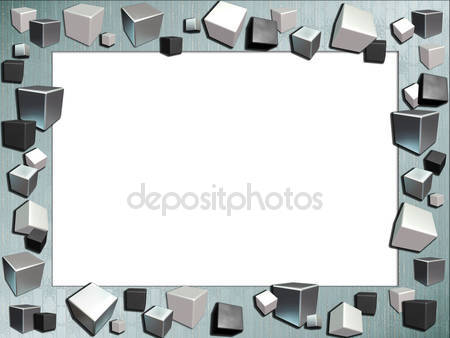 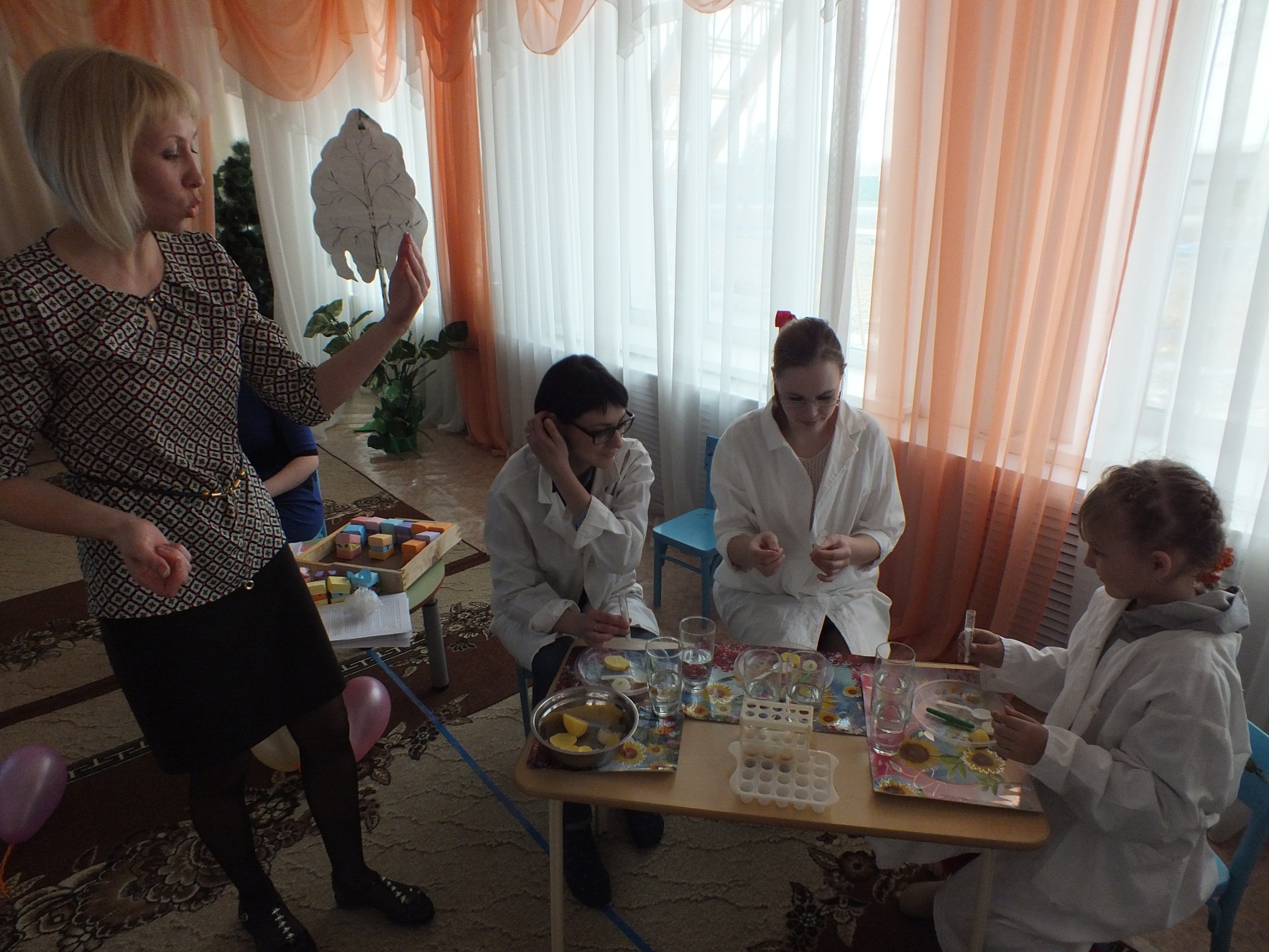 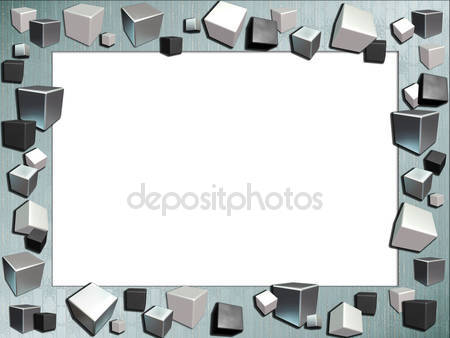 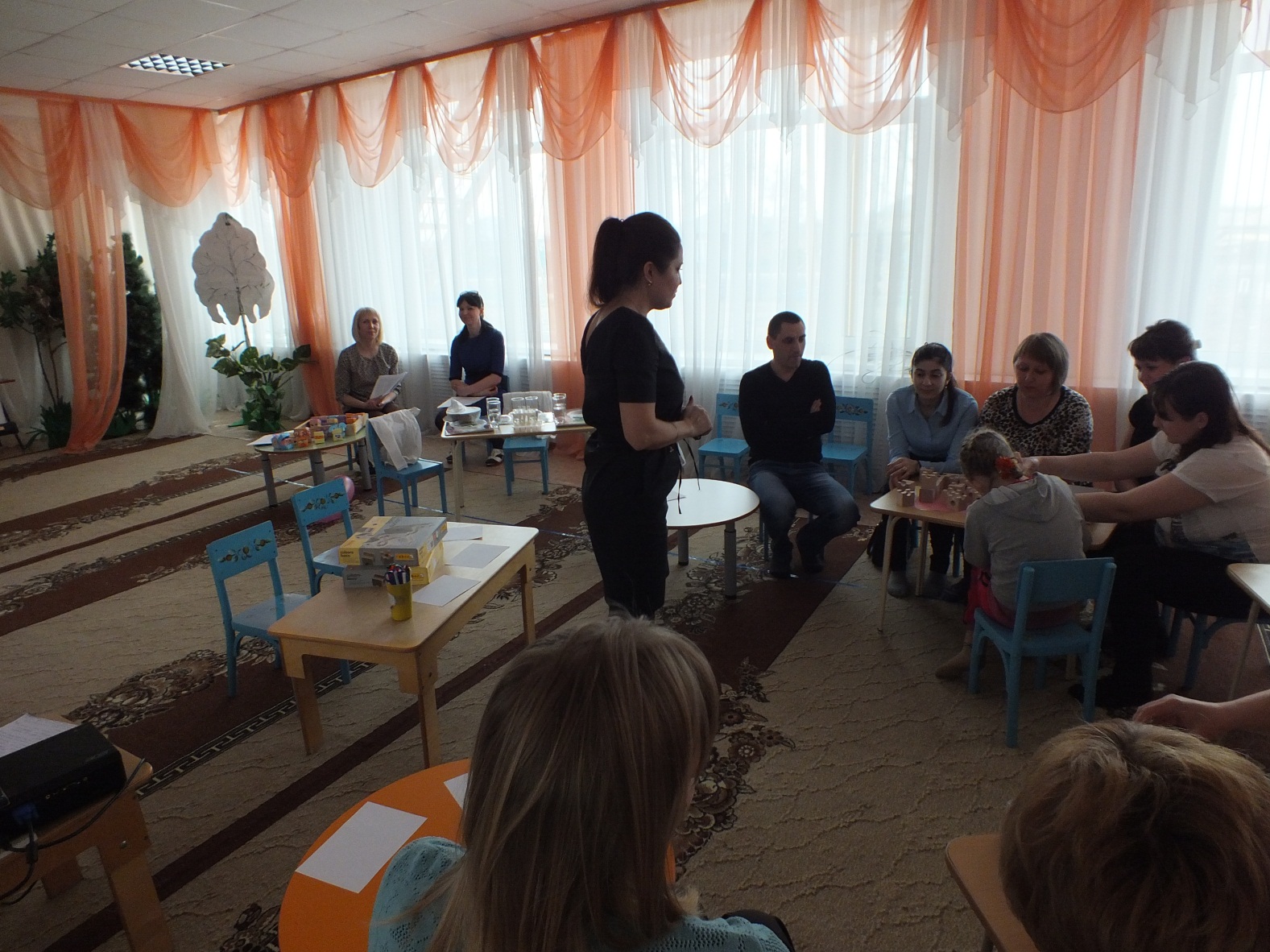 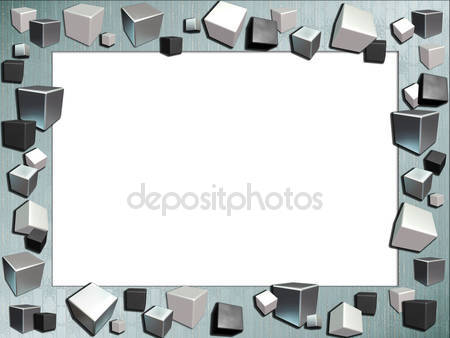 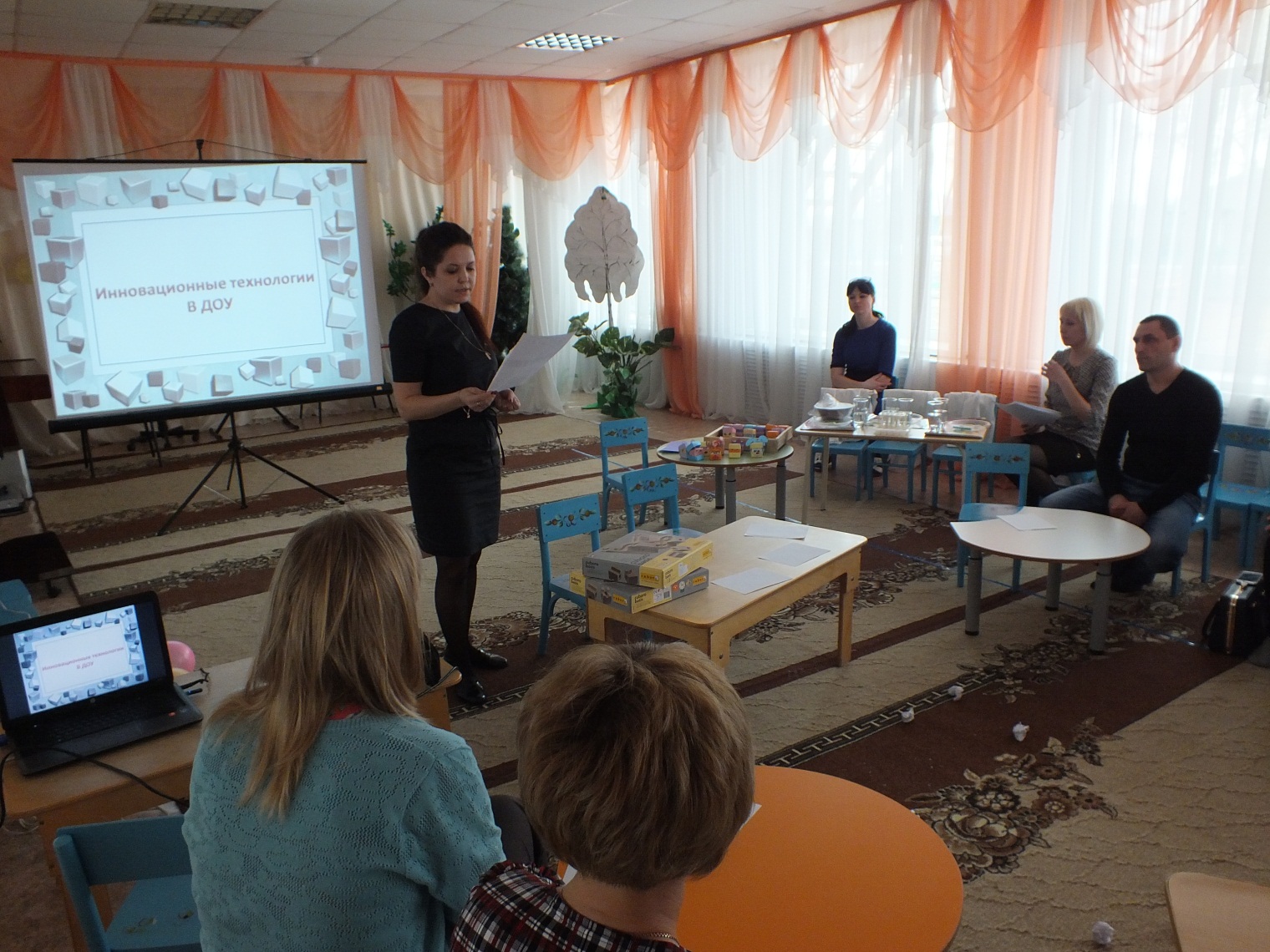 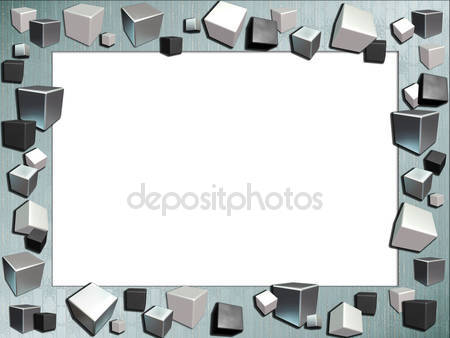 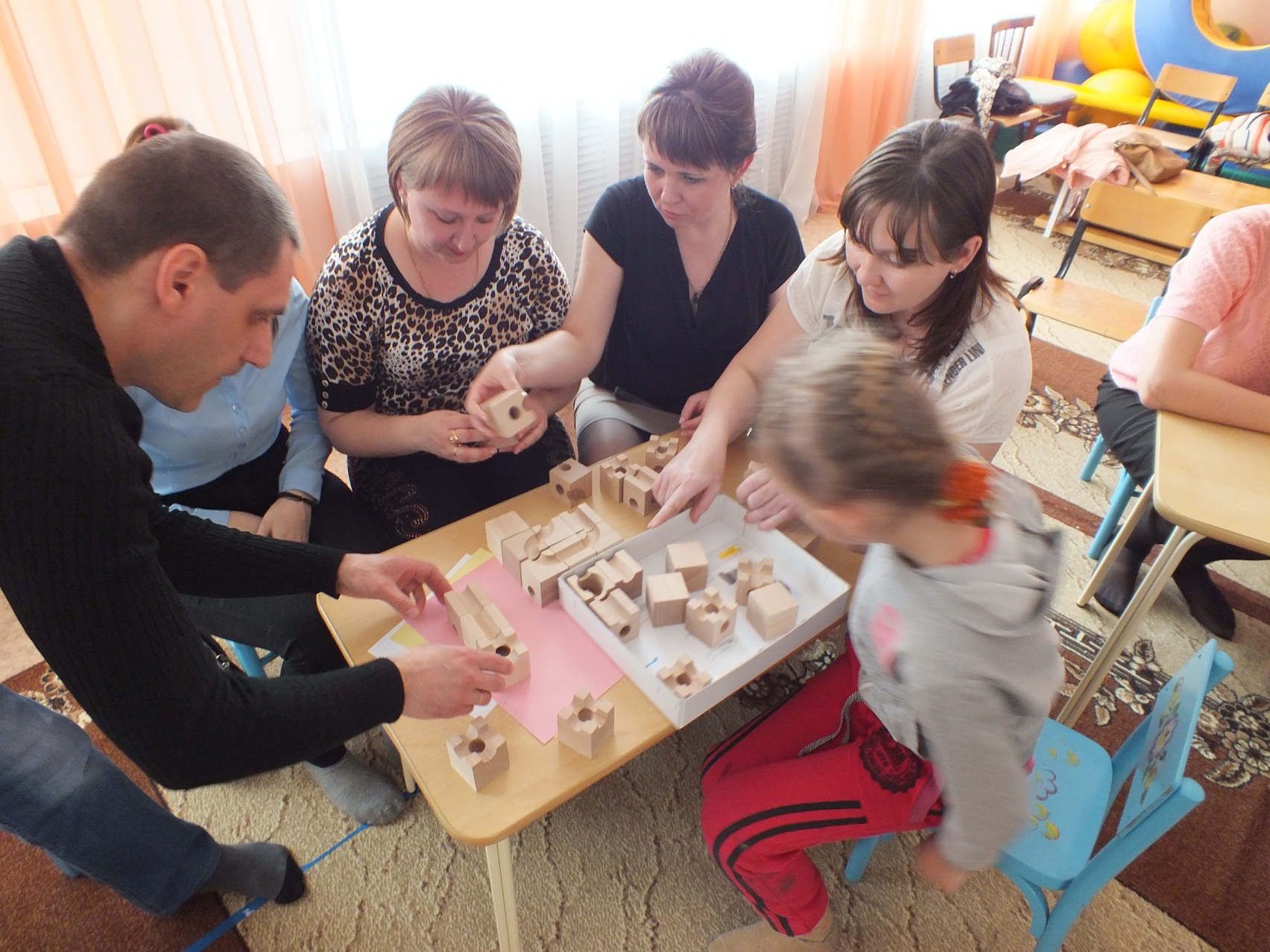 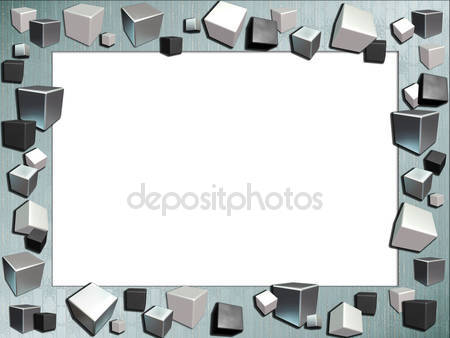 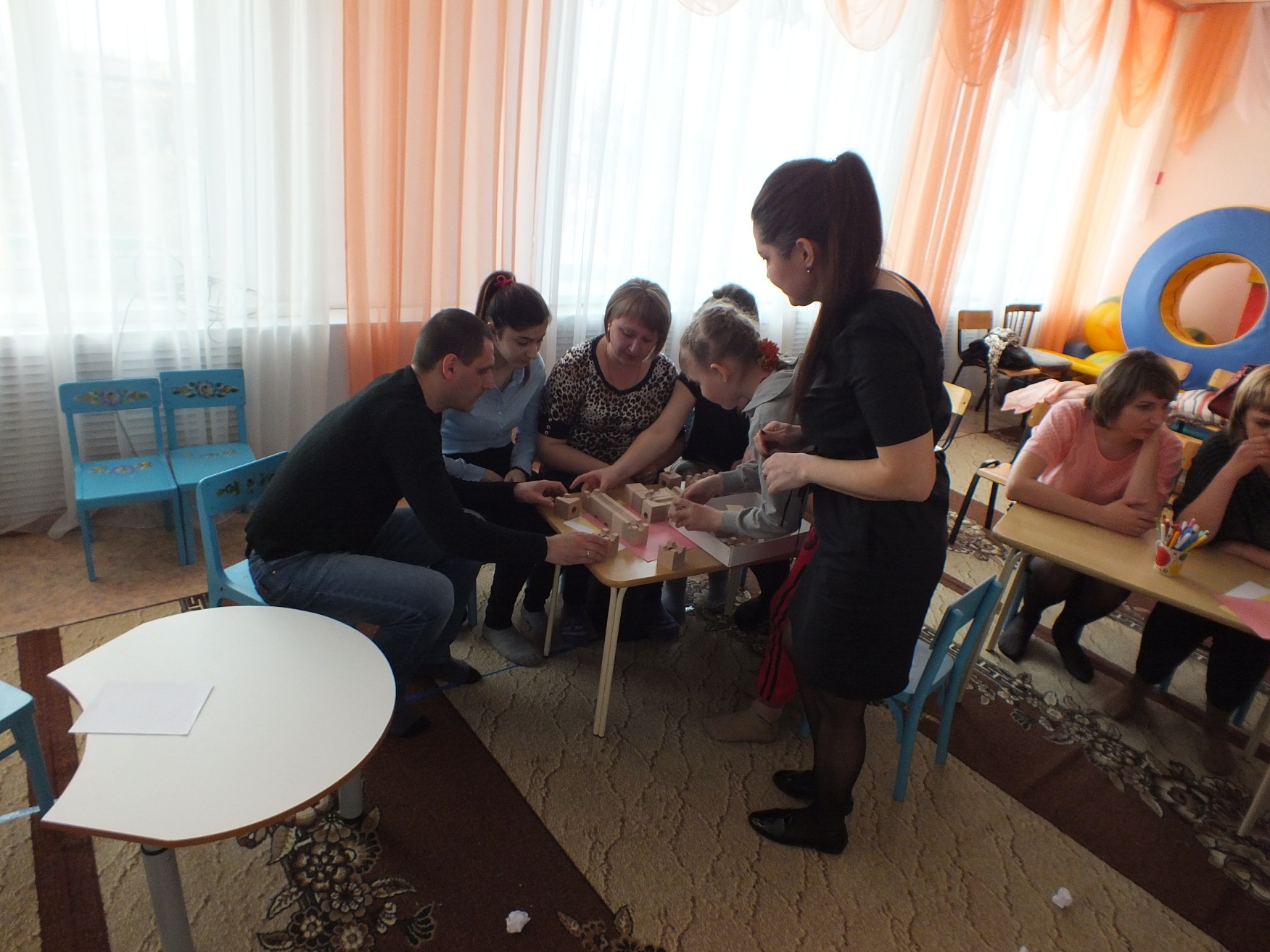